محادثة حول: أَخْلَاقٌ حَمِيدَة
Dr. Ehab Atta
1
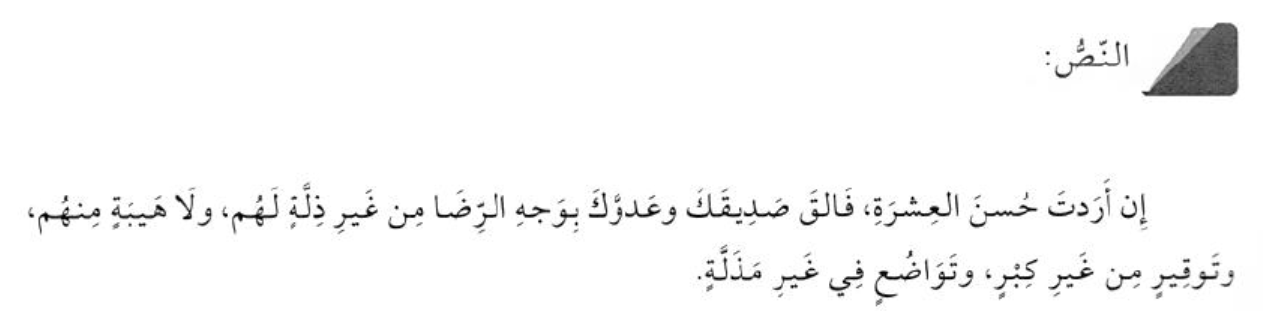 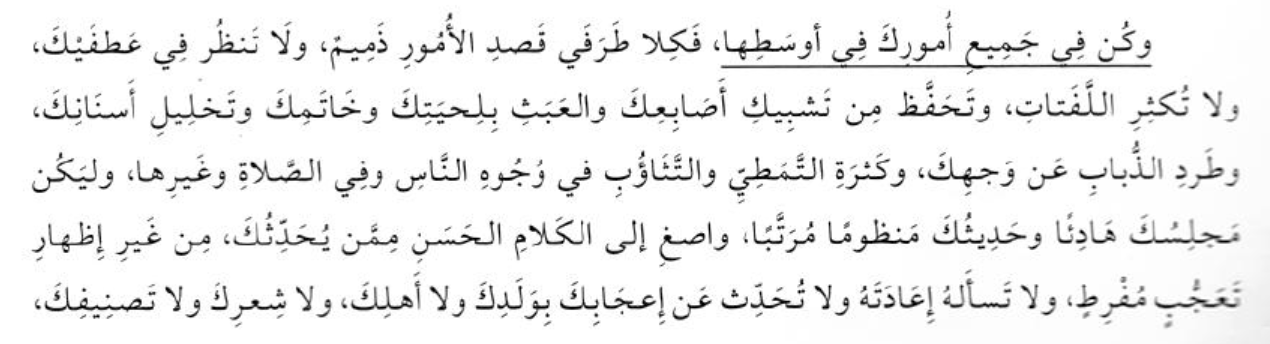 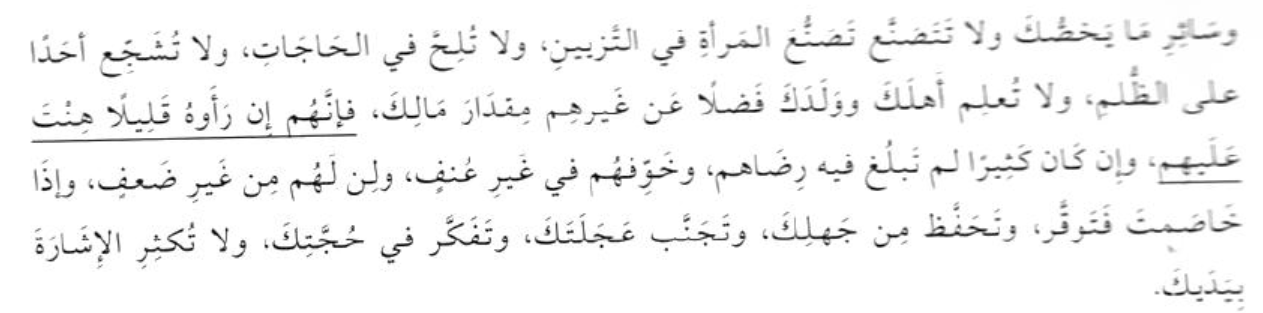 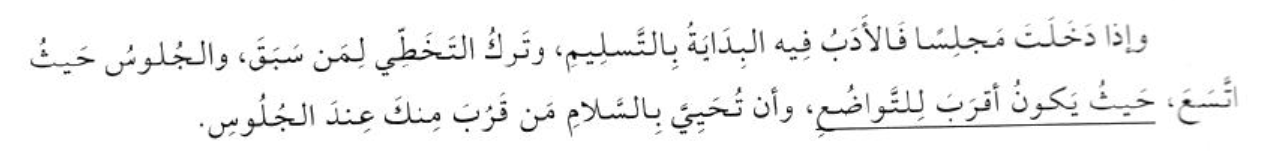 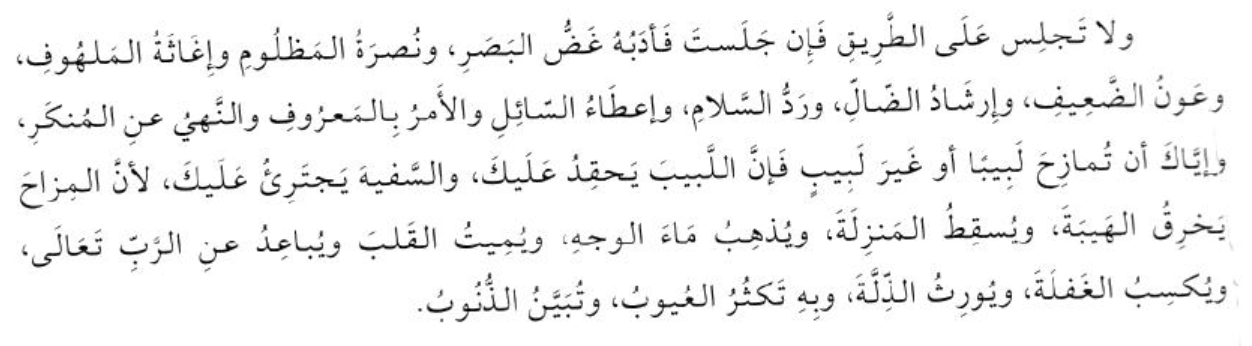 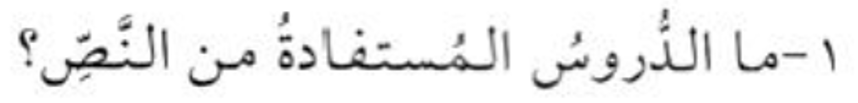 7
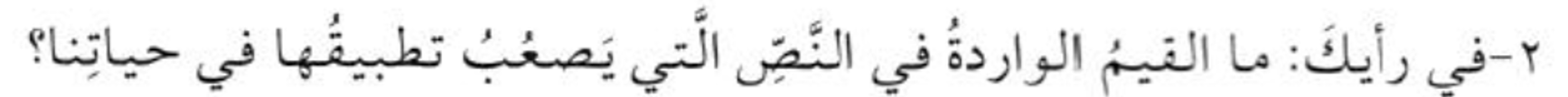 8
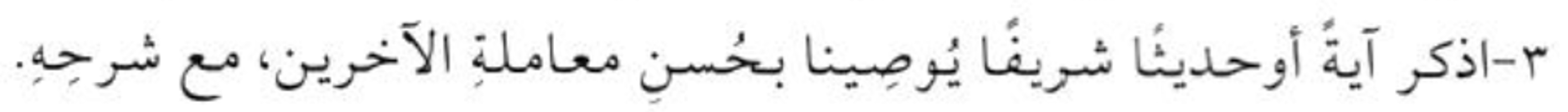 9
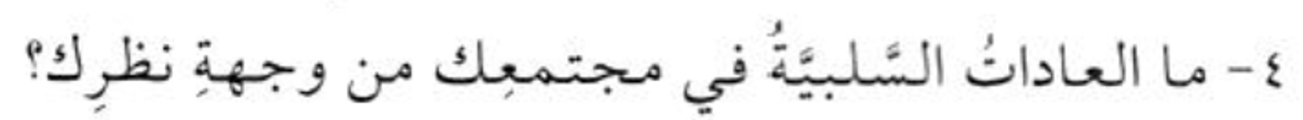 10
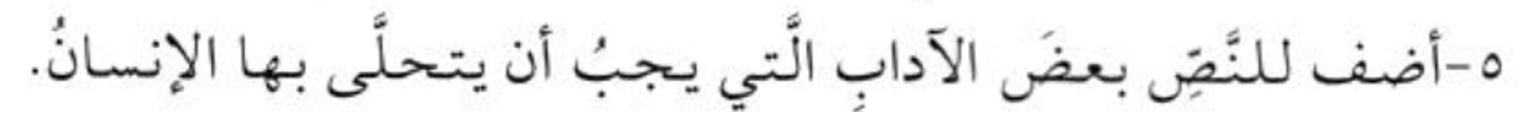 11
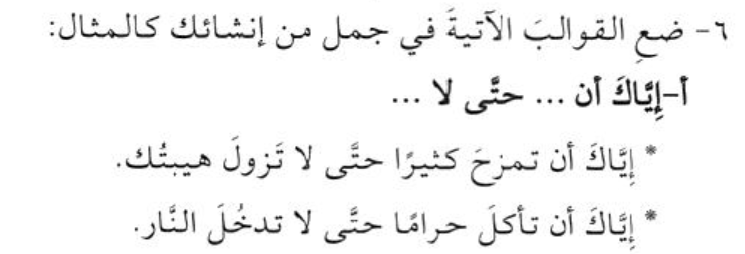 12
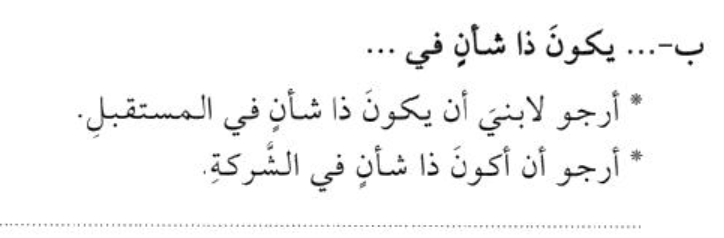 13
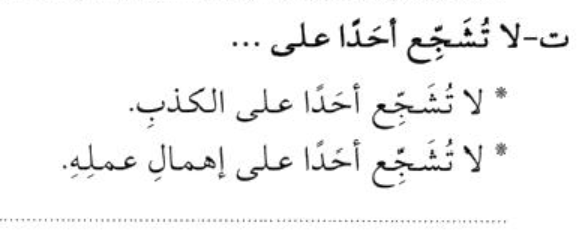 14
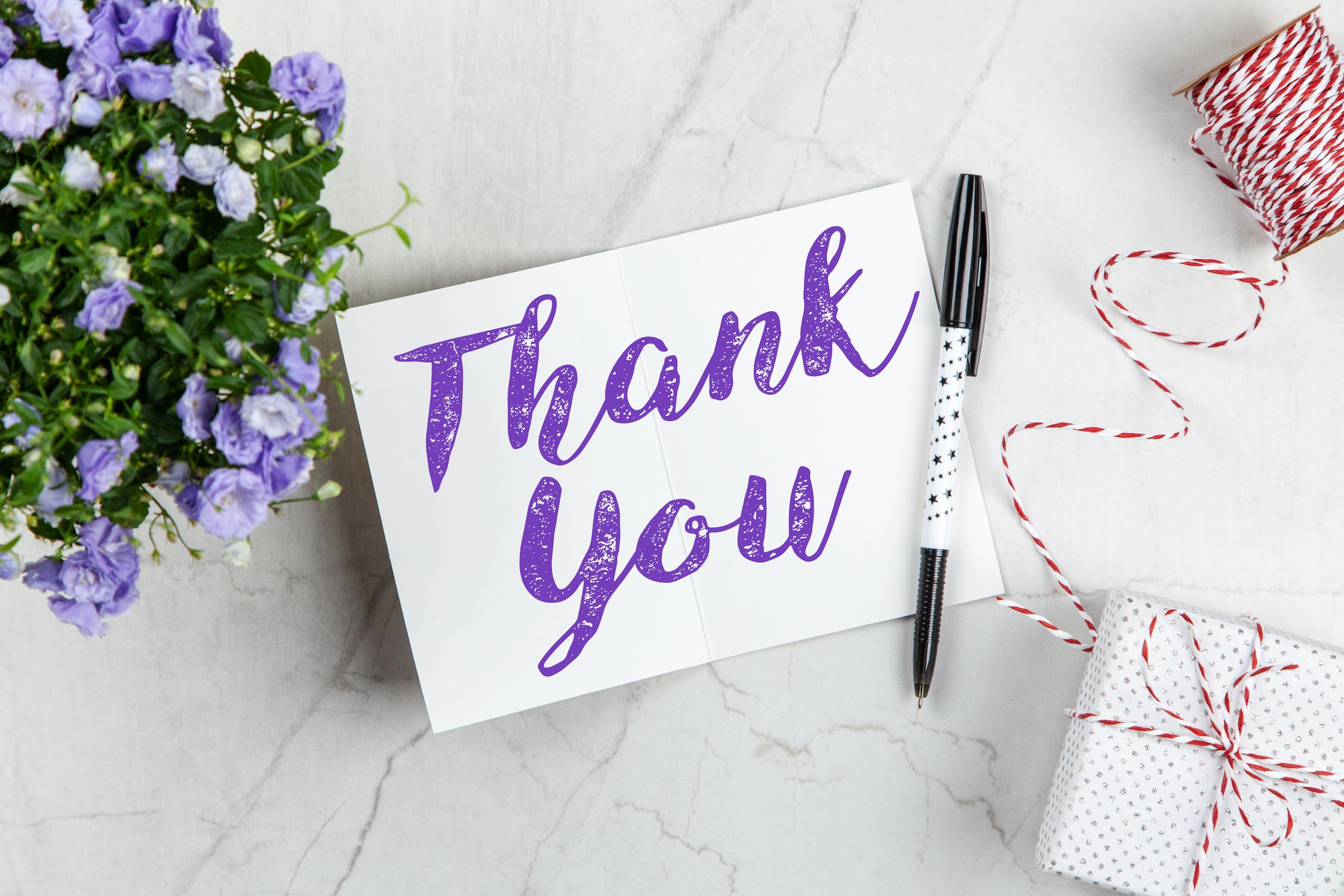 15